WYBÓR SZKOŁY
ZAPOZNAJ SIĘ Z INFORMATOREM
1
STRONA BIURA EDUKACJI
w 5 krokach
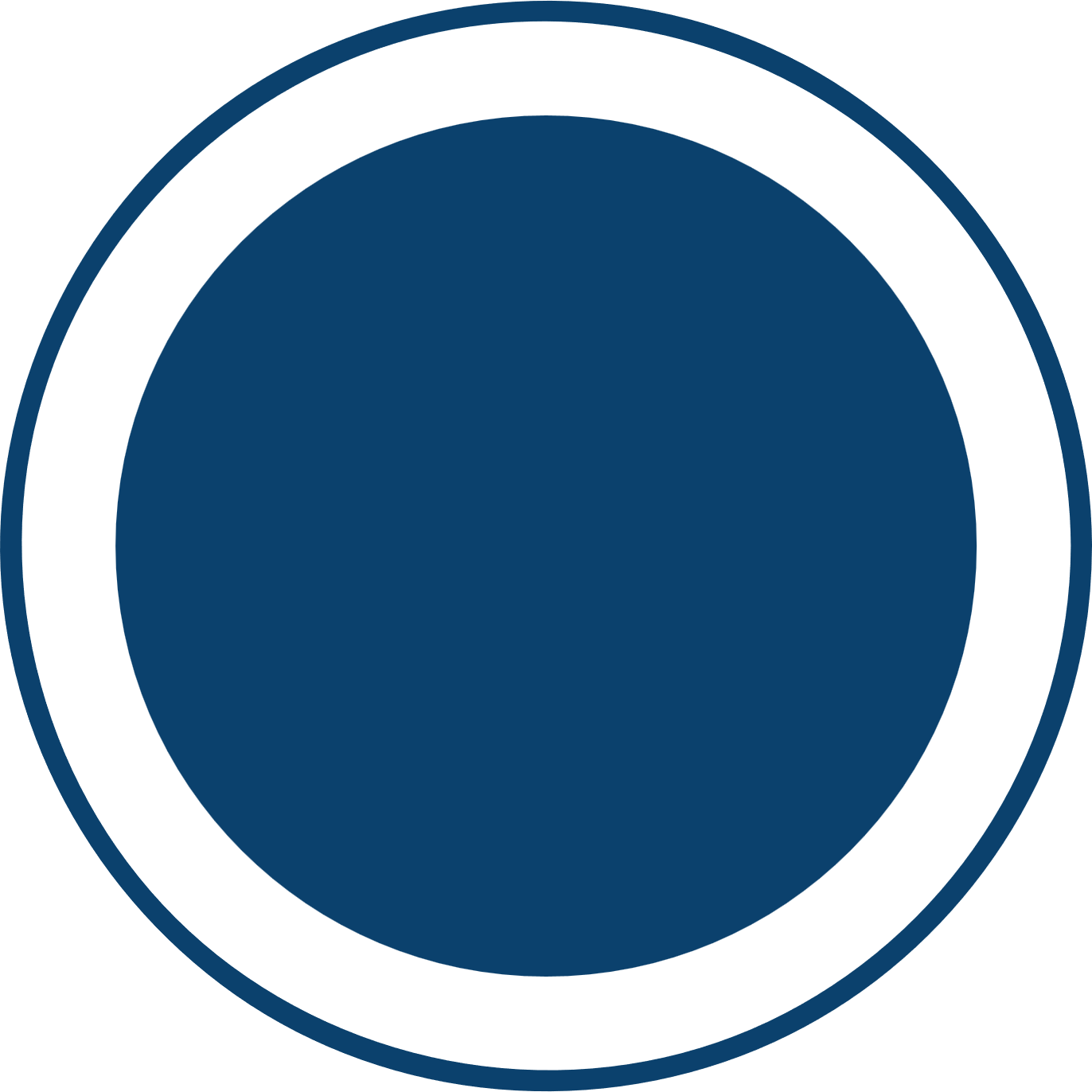 PRZELICZ PUNKTY
2
takzdam.pl
WYBIERZ SIĘ NA 
DNI OTWARTE
3
sprawdzić na stronach szkół
PRZEANALIZUJ TWOJE POTRZEBY
4
czego oczekujesz i potrzebujesz w szkole?
STWÓRZ SWÓJ RANKING
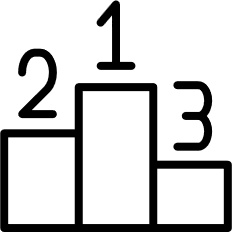 5
WIESZ DO ILU PROFILI  MOŻESZ APLIKOWAĆ?
Nie ograniczaj się w wyborze profili i szkół
AUTOR 
H. Jusis
4, 5, 6 …